CIMSS GOES-16 ABI-RGB
NATURAL & TRUE COLOR
                Presented by: Kaba Bah

Thanks to Tim Schmit, Mat Gunshor, Joleen Feltz, James P. Nelson III, Hong Zhang.
1
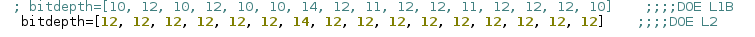 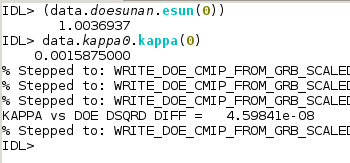 2
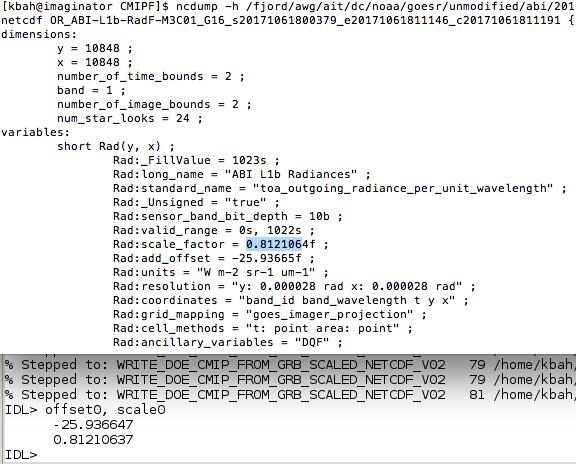 3
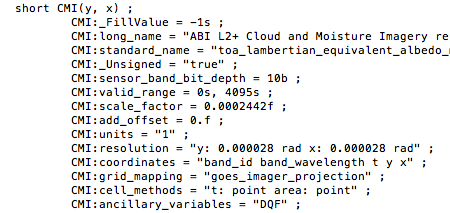 4